Simple Harmonic Motion  II
A ?
B ?
C ?
D?
E ?
E ?
Variation of x, v and a with time
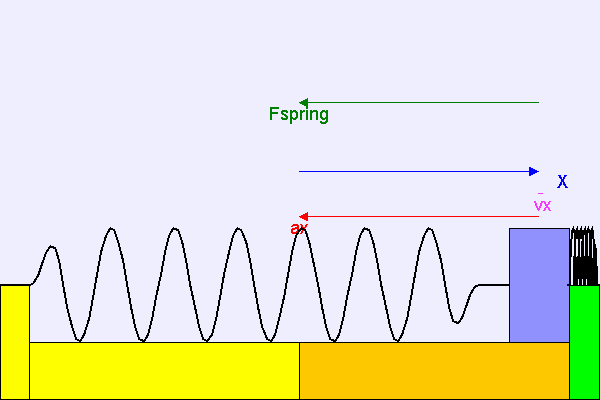 The acceleration, ax depends on the resultant force, Fspring on the mass.
Note that the acceleration ax is always in the opposite direction to the displacement, X.
+ A
- A
T/4            T/2           3T/4           T            5T/4         3T/2
SHM time graphs
x
x
v
a
time
v
a
x = A cos (2π f t)
v = - 2π f A sin (2π f t)
vmax = ± 2π f A
a = - (2π f )2 A cos (2π f t)
amax = ± (2π f )2 A
Note: 	The velocity curve is the gradient of the displacement curve 
	and the acceleration curve is the gradient of the velocity curve.
Variation of x, v and a with time
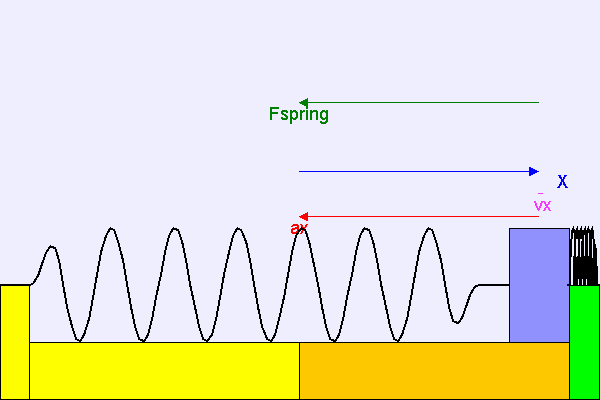 The acceleration, ax depends on the resultant force, Fspring on the mass.
Note that the acceleration ax is always in the opposite direction to the displacement, X.
Question
A body oscillating with SHM has a period of 4.0ms and amplitude of 30μm. Calculate (a) its maximum speed and (b) its speed when its displacement is 15μm.
f = 1 / T
= 1 / 4.0ms
= 1 / 0.004s
= 250Hz

(a) v = ± 2πf √(A2 − x 2) 
maximum speed occurs when x = 0
vmax = ± 2πf √(A2) = ± 2πf A
= ± 2π x 250 x 30μm
= ± 2π x 250 x 0.000 030m
maximum speed = 0.0471 ms-1
(b) v = ± 2πf √(A2 − x 2) 
= ± 2π x 250 x √((0.000 030m)2 
                           − (0.000 015m)2) 
= ± 500π x √((0.000 030m)2 
                           − (0.000 015m)2) 
= ± 500π x √((9 x 10 -10)
                            − (2.25 x 10 -10))
= ± 500π x √(6.75 x 10 -10)
= ± 500π x 2.598 x 10 -5
speed = 0.0408 ms-1
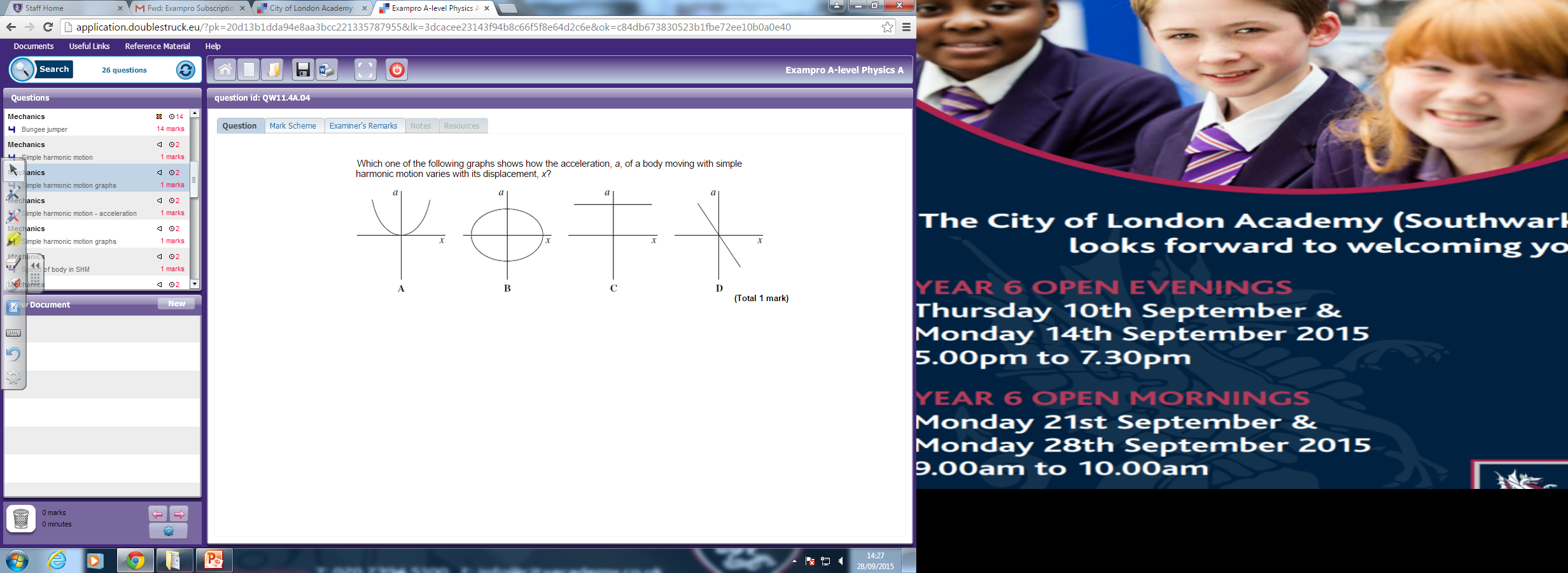 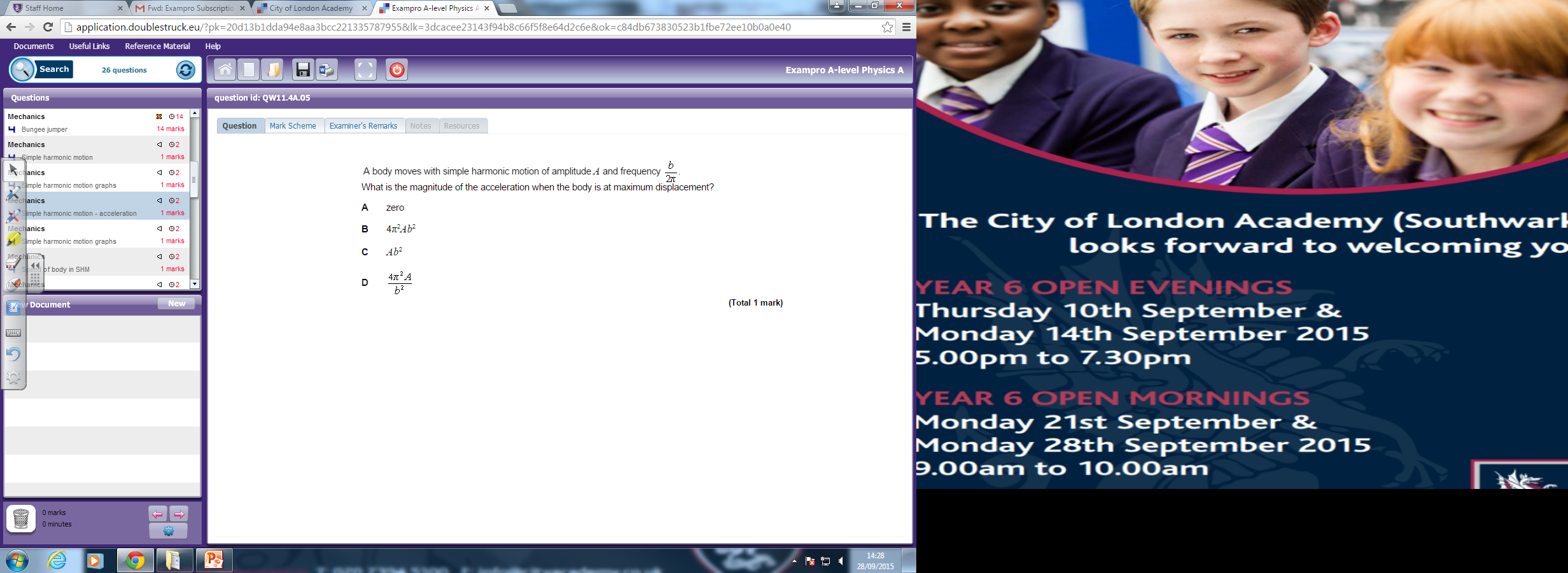 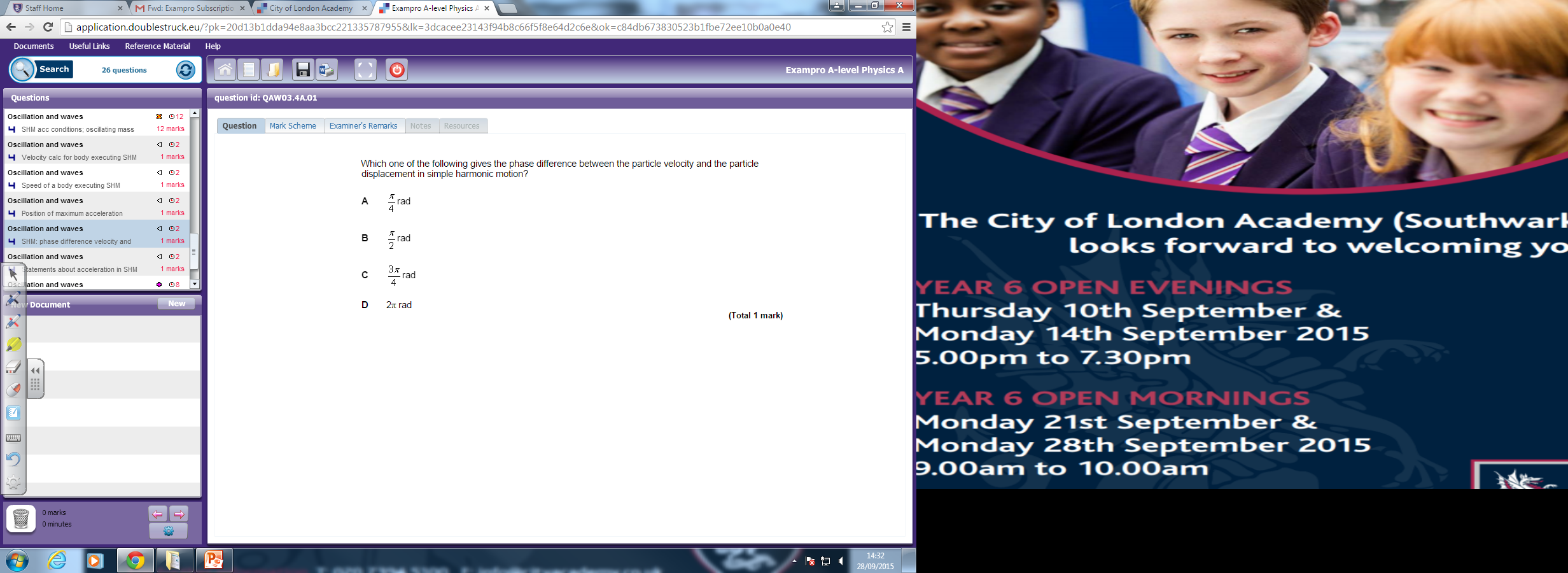 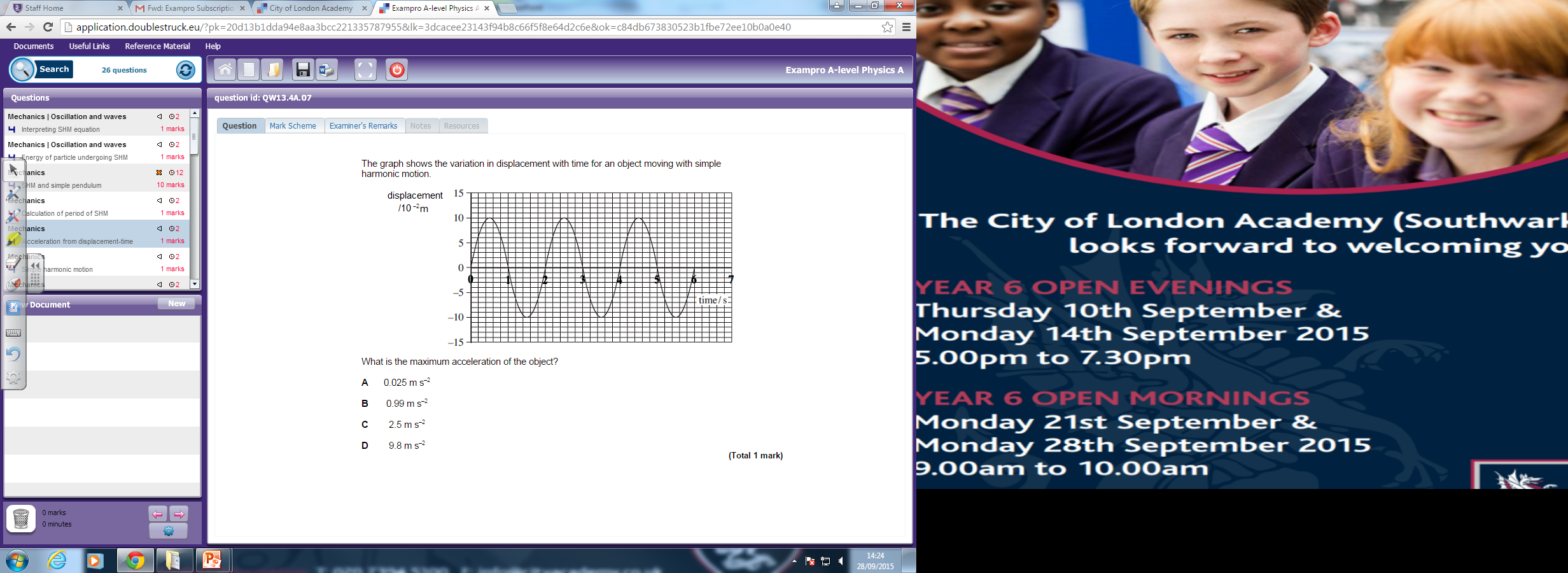 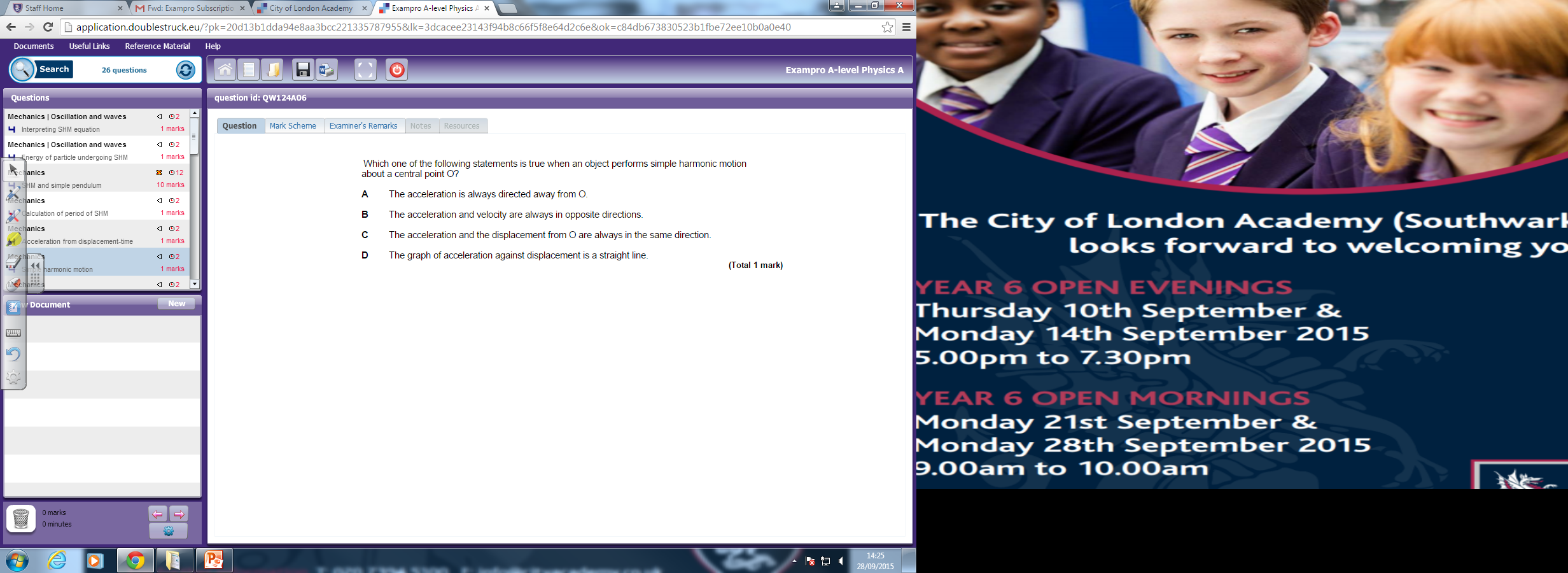 Variation of x, v and a with time
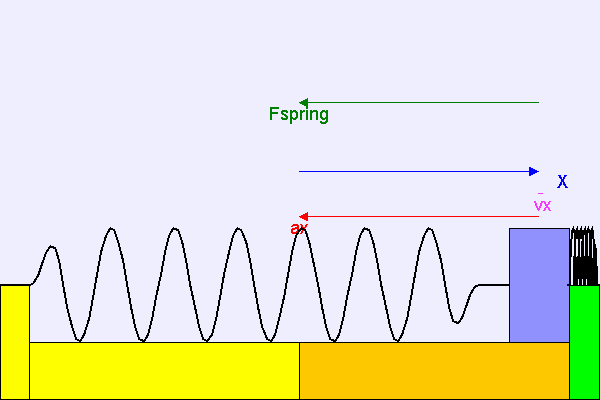 The acceleration, ax depends on the resultant force, Fspring on the mass.
Note that the acceleration ax is always in the opposite direction to the displacement, X.
The spring-mass system
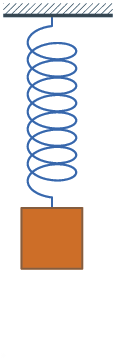 If a mass, m is hung from a spring of spring constant, k and set into oscillation the time period, T of the oscillations is given by:


	T = 2π√(m / k)
Mass on spring - Fendt
AS Reminder: Spring Constant, k:
This is the force in newtons required to cause a change of length of one metre.
		k = F / ΔL	
		unit of k = Nm-1
Question
A spring extends by 6.0 cm when a mass of 4.0 kg is hung from it near the Earth’s surface (g = 9.8ms-2). If the mass is set into vertical oscillation state or calculate the period (a) near the Earth’s surface and (b) on the surface of the Moon where g = 1.7 ms-2.

The spring constant, k is given by:
k = F / ΔL 
= (4.0 x 9.8) / 0.060m
= 653.3 Nm-1

(a) T = 2π√(m / k)
= 2π √(4.0 / 653.3)
= 2π √(0.006122)
time period = 0.49s

(b) g does not appear in the time period equation of the spring.
Therefore the period on the Moon is the same = 0.49s
The simple pendulum
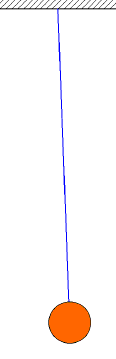 A simple pendulum consists of:
a point mass 
undergoing small oscillations (less than 10°)
suspended from a fixed support 
by a massless, inextendable thread of length, L 
within a gravitational field of strength, g

The time period, T is given by: 

		T = 2π√(L / g)
Simple Pendulum - Fendt
Question
Calculate: (a) the period of a pendulum of length 20cm on the Earth’s surface (g = 9.81ms-2) and (b) the pendulum length required to give a period of 1.00s on the surface of the Moon where g = 1.67ms-2.

(a) T = 2π√(L / g)
= 2π √(0.20m / 9.81ms-2)
= 2π √(0.204)
time period = 0.90s

(b) T = 2π√(L / g)
becomes: T2 = 4π2 (L / g)
becomes: L = T2g / 4π2
= ((1.00)2 x 1.67) / 4π2
length = 0.0423m  (3.23cm)